Entering Vision Exams/Screenings into Infinite Campus Health
Angie McDonald, RN
Kentucky Department of Education
Objective
Today we are going to discuss how to correctly enter vision exams or screenings into IC.
2
Let’s get started
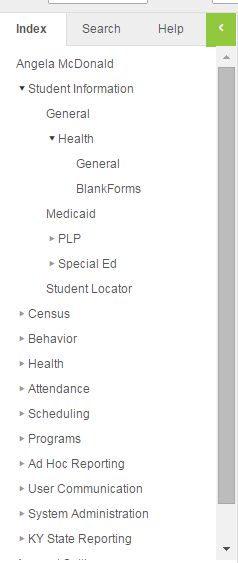 First:
Choose the correct student
Go to the index tab
Student Information
Health 
General
3
Screenings Tab
Click on the screenings tab
Choose new
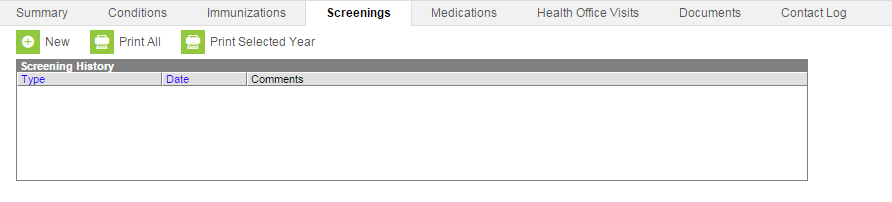 4
This Box Should Appear
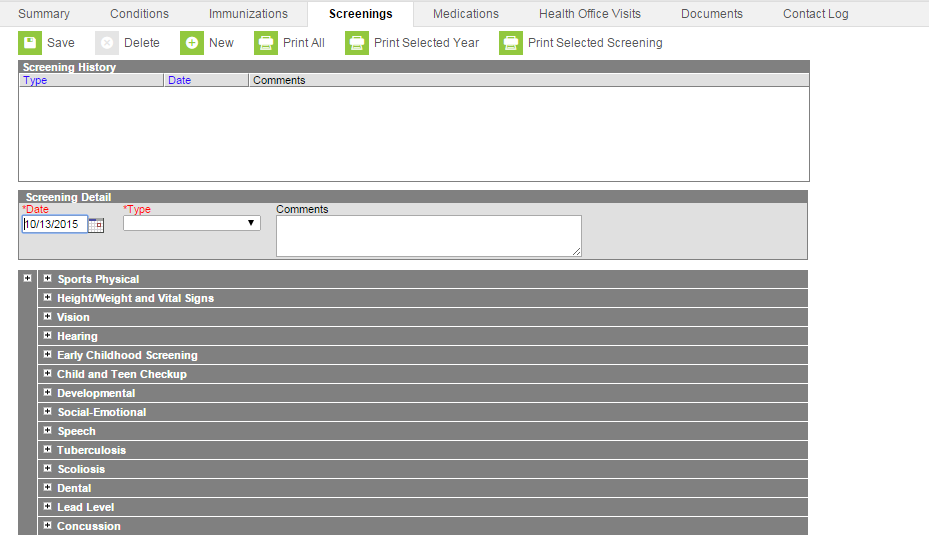 5
Screening Type
In the type box,
   choose vision
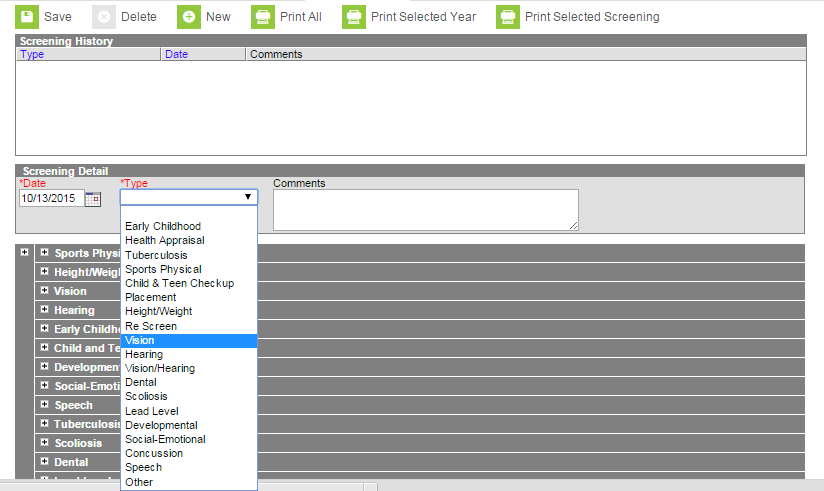 6
This Box Should Open
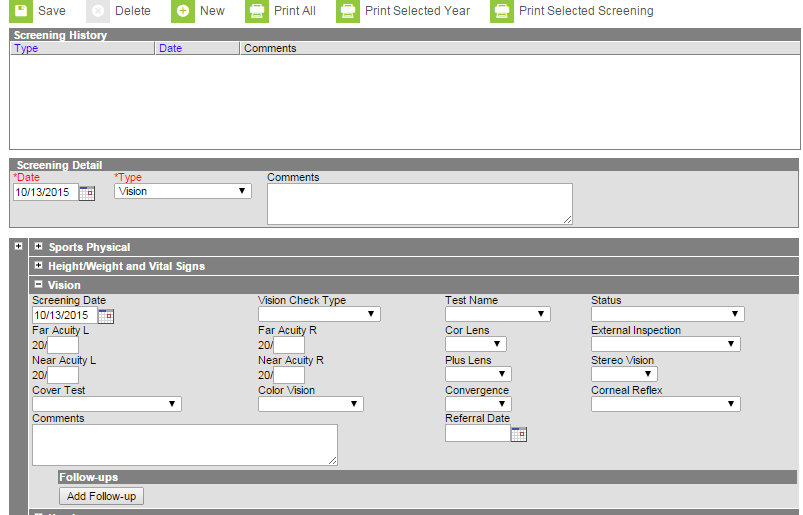 7
Vision Check Type
In the vision check
   type box, enter the
   screening type
   (screening or exam)
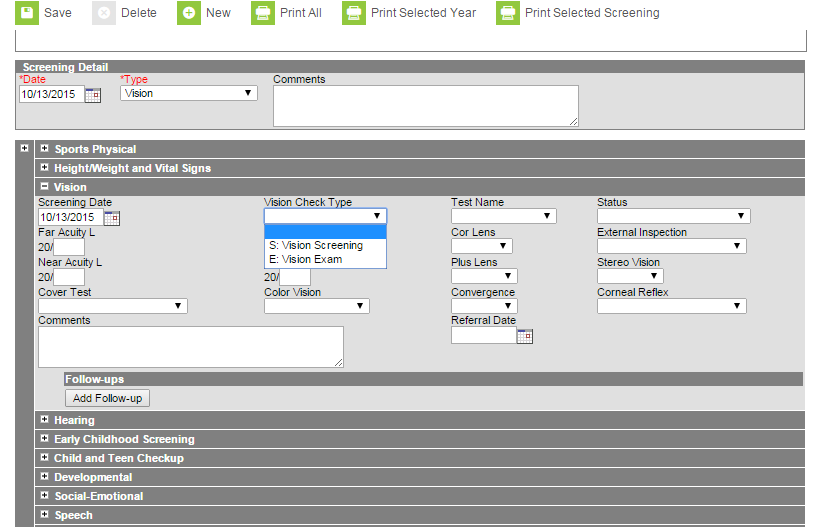 8
Status
In the status box, 
   choose the correct
   result.  (Passed, 
   failed, needs follow
   up or cannot test).
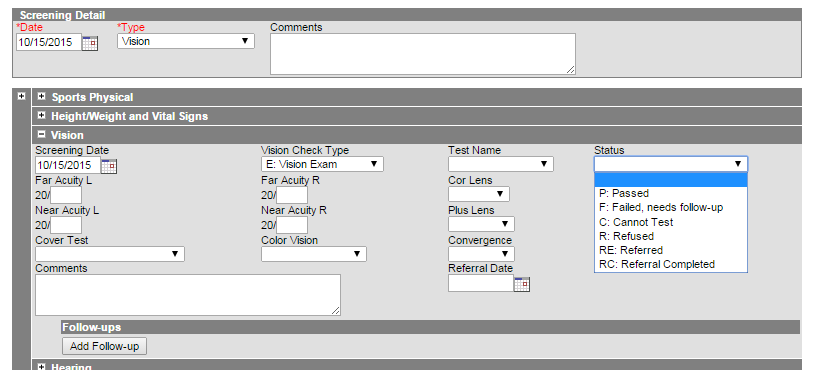 9
Referral and Comments
If the student needs follow up, enter the 
   referral date as well any comments and 
   click save.
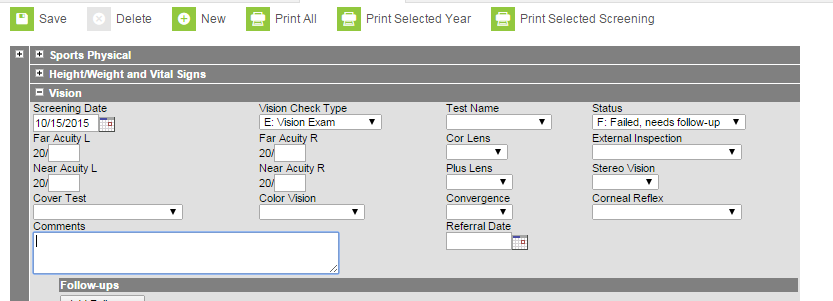 10
Batch Entry
Batch entry will allow you to record a large group of screenings at one time. This is useful when performing mass screenings.
11
How to Enter a Batch Entry
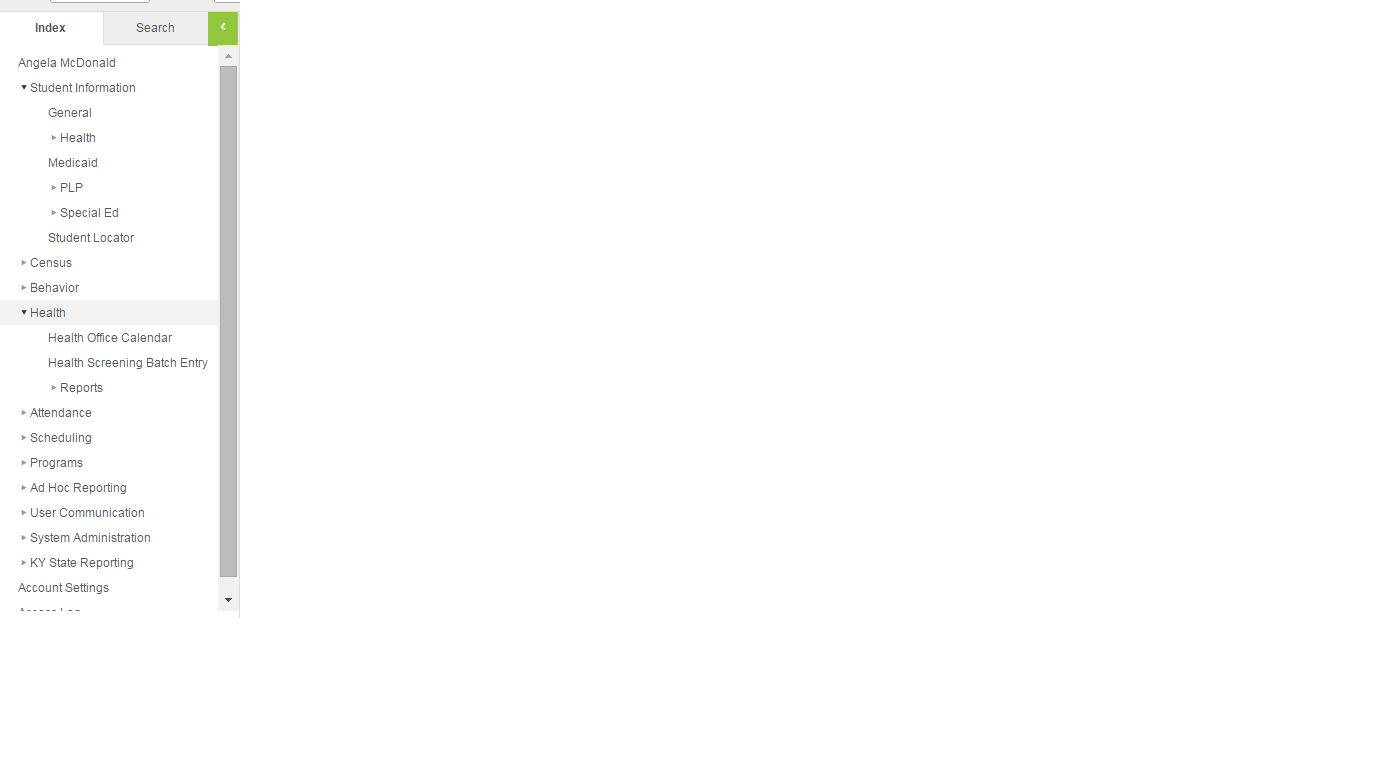 - Go to the index tab
 - Click on the second health listing
 - Click on health screening batch entry
12
Filters
- If you screened 
   a certain grade, 
   choose the correct 
   grade here.
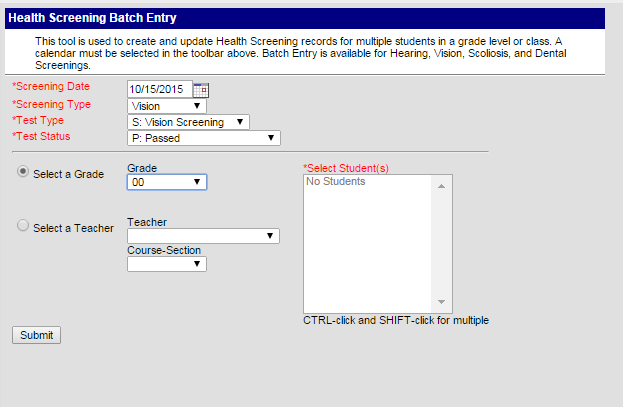 13
Filter by Teacher
- If you screened a
   certain class, choose
   the teacher’s name 
   and the correct course-
   section
 - Then, click submit
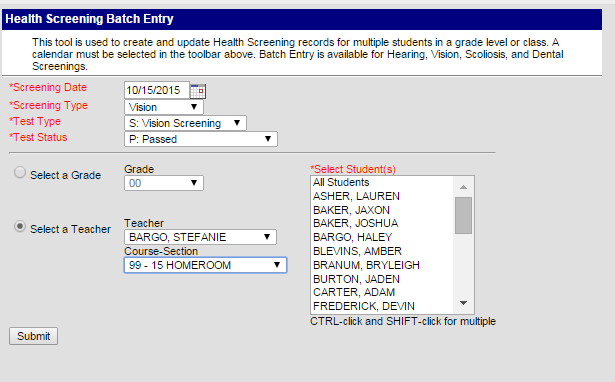 14
Note
This will record that every child in that class or grade had a particular screen or exam that day and had a passing result.
15
Correcting Results from Pass to Fail(Needs Follow-Up or Referral)
If you have a student or a particular group of students that need to be referred for further evaluation, you can correct their screening results individually.
16
Back to the screenings tab
Go to the Screenings tab to reach the results you want to edit.
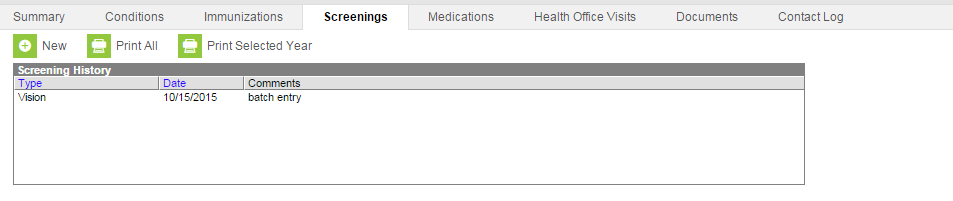 17
No title
Choose the entry from the list of screenings.  It will have “batch entry” listed in the comments section.
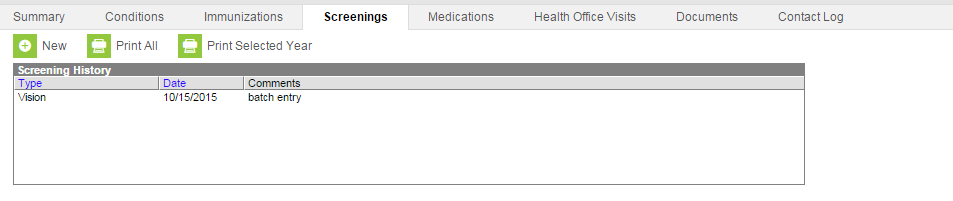 18
Changing Status
- Go to the status box,
   change to failed, needs
   follow up.
 - Enter the referral date
   and any comments as 
   needed and click save.
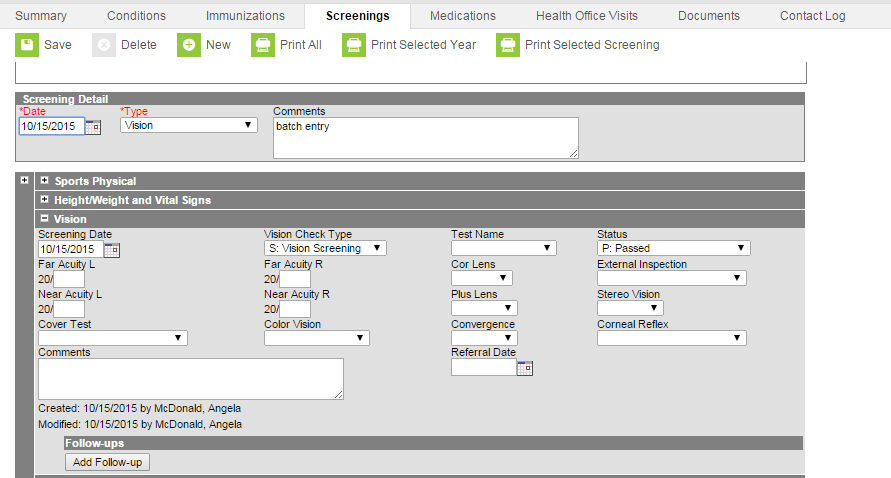 19
Questions
Angie McDonald, RN
Email: angela.mcdonald@education.ky.gov
Phone: (502) 564-5279 Ext. 4430
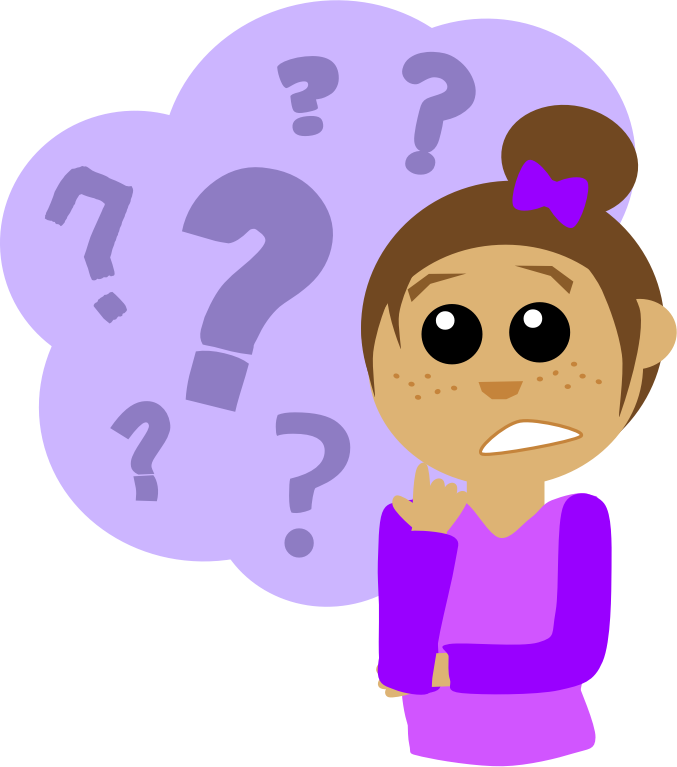 20